Oct. 2018
DNS usage in LoRaWAN
[Speaker Notes: PAN uses – IoT Blue tooth, Zigbee etc..
Wireless sensor Networks such as 6LoWPAN]
Overview
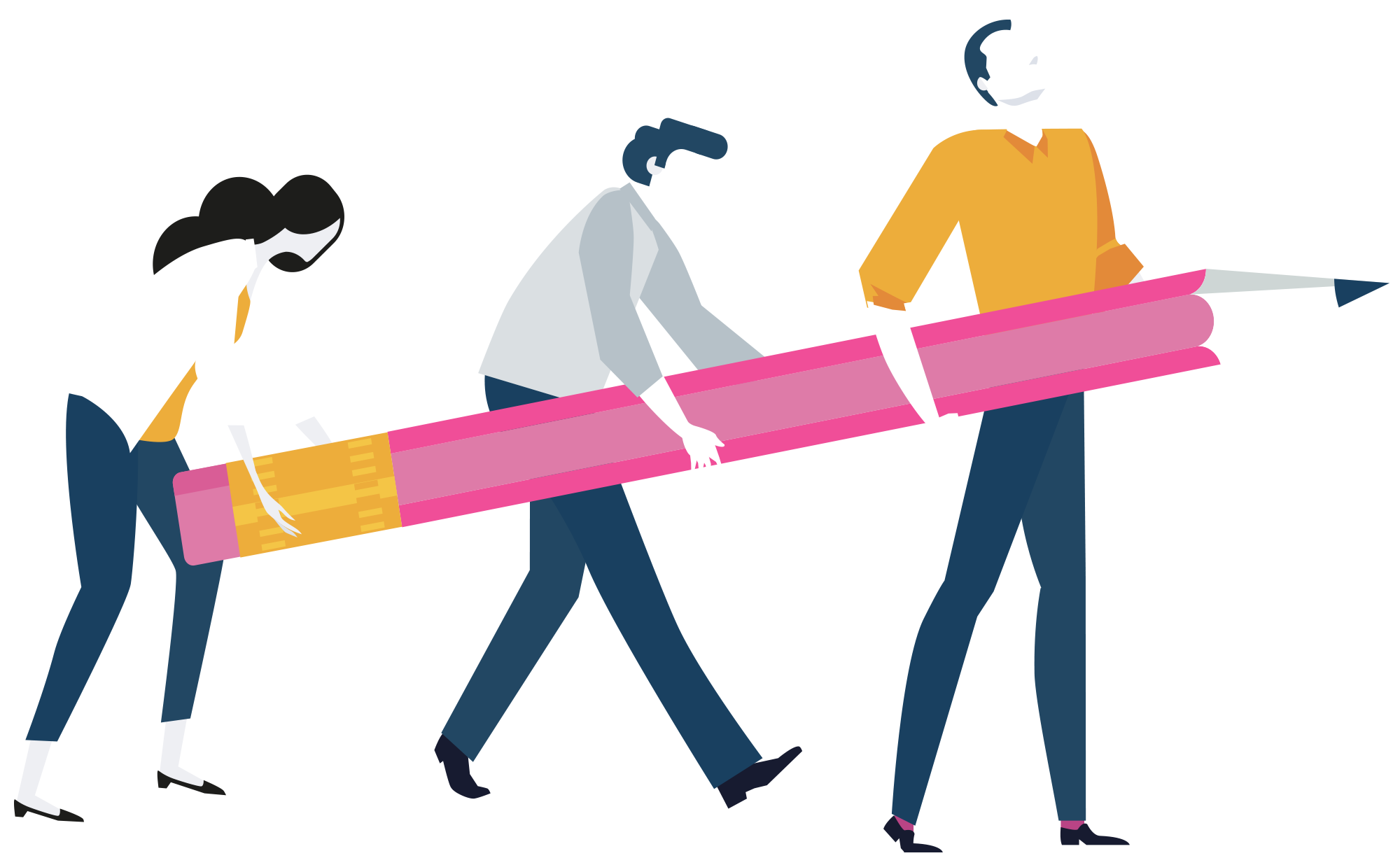 Afnic’s past IoT activities
Introduction to the LoRa infrastructure
DNS present and possible future usages in LoRaWAN
[Speaker Notes: Afnic’s work on IoT]
Afnic’s past IoT activities
3
Examples of SDOs and respective naming services
4
[Speaker Notes: OID Uses : 
Known areas of use include:

Extensive use in security in IETF, Rec. ITU-T X.500, ISO/IEC, RSA and NIST encryption algorithms, etc.;
extensive use in e-health standards;
extensive use for network management (Management Information Bases, MIBS);
use related to RFID tags;
emerging use for the Common Alerting Protocol for disaster notification:
use for cybersecurity alerts.

https://www.doi.org/factsheets/DOIHandle.html]
DNS in the bar code/RF-ID domain
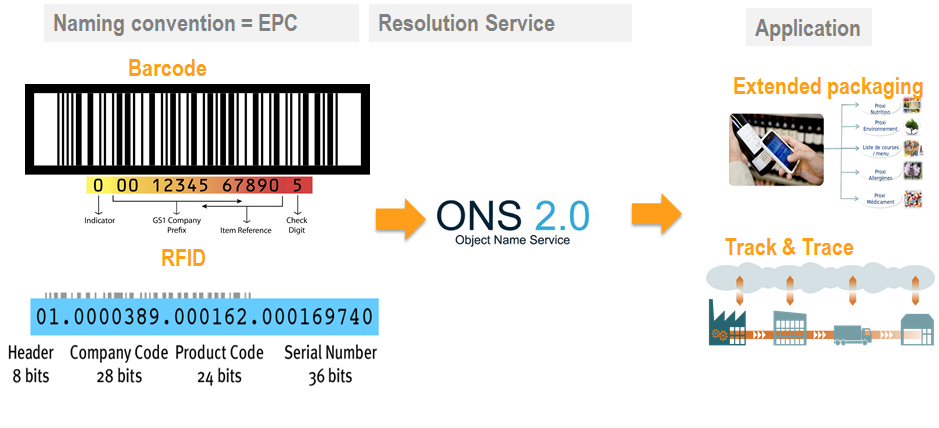 5
LoRa introduction
6
IoT segment trade-offs
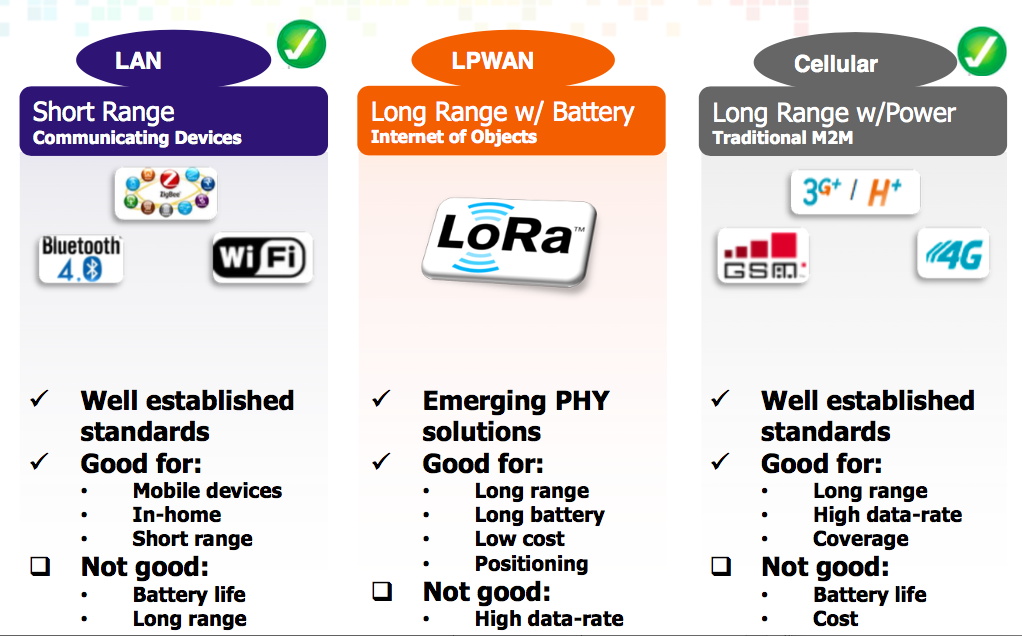 Source : Semtech
7
[Speaker Notes: Rat catching in Warehouses]
LoRa network advantages
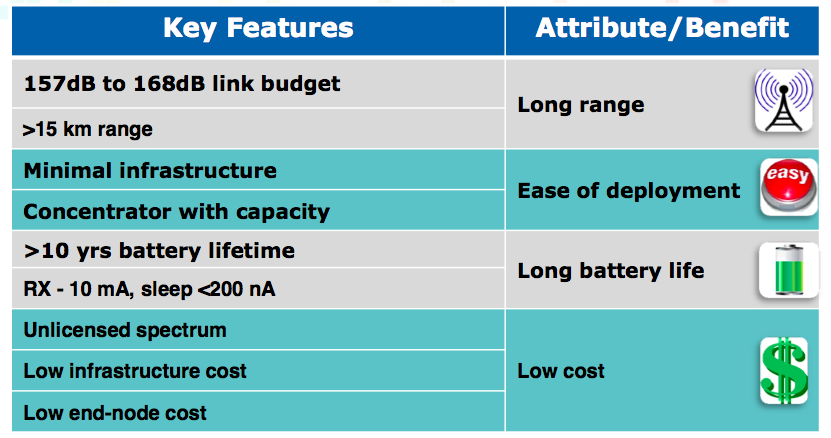 Source : Semtech
8
LoRa network topology
Application/Join
        Server
End-devices
Gateways
Network Server
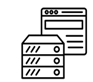 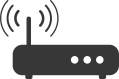 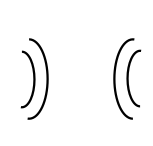 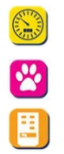 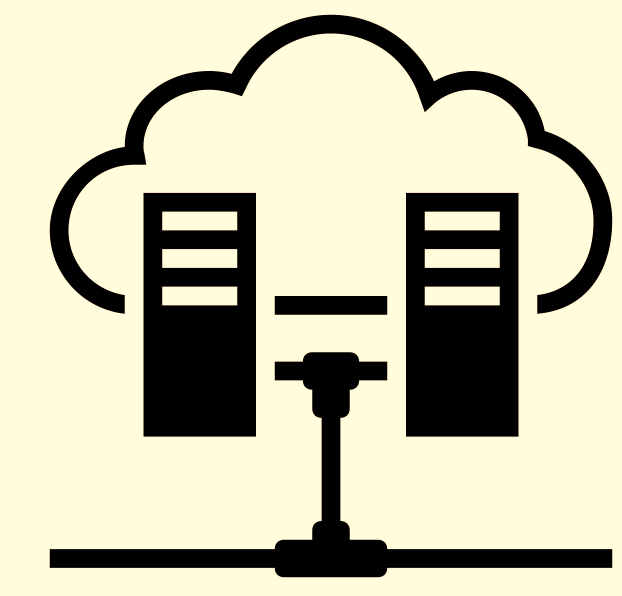 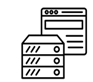 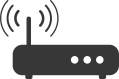 Sub-GHz RF
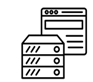 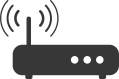 IP
IP
9
[Speaker Notes: Need for each servers]
Why LoRa-alliance chose DNS?
A scalable model
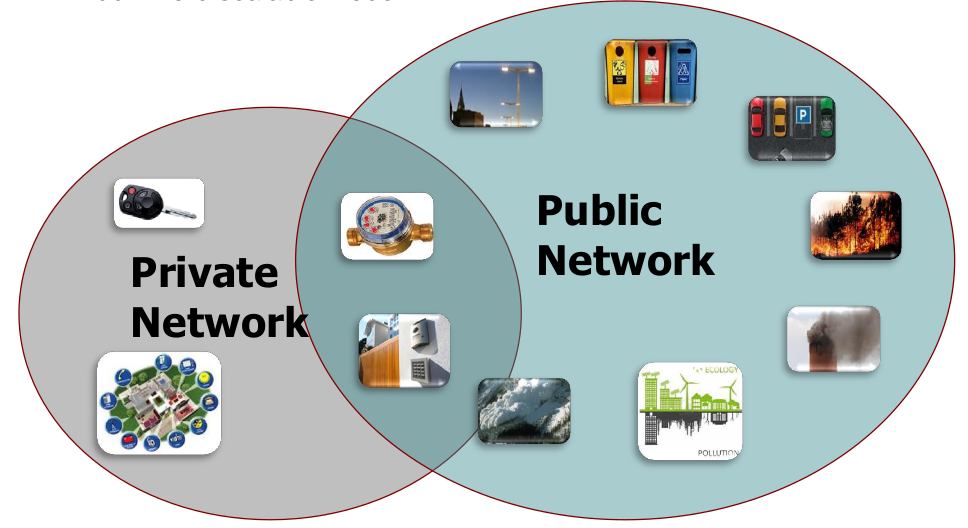 10
[Speaker Notes: Unlike telephony, there could be number of networks.]
DNS usage in LoRaWAN Specs
OTA activation

Roaming – either passive or handover roaming
11
[Speaker Notes: Activation by personalization (ABP)]
Pre-provisioning needed  before OTAA
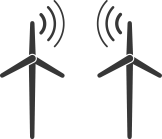 Device contains the
 DevEUI, NwkKey, AppKey, JoinEUI
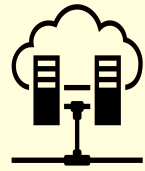 Network server contains the
 DevEUI, NwkKey
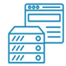 Appserver contains the
 DevEUI, AppKey
12
[Speaker Notes: ABP – Activation]
OTAA via DNS for device ‘1’
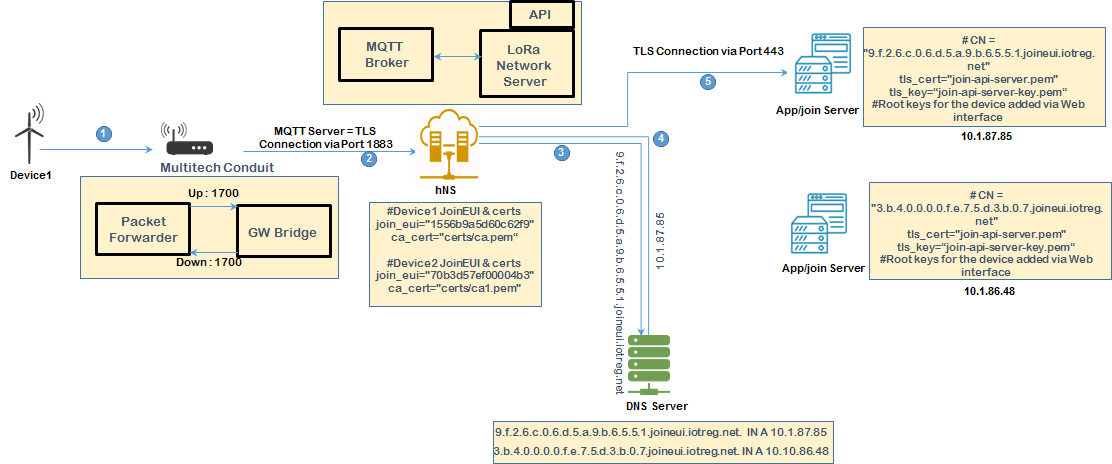 13
OTAA via DNS for device ‘2’
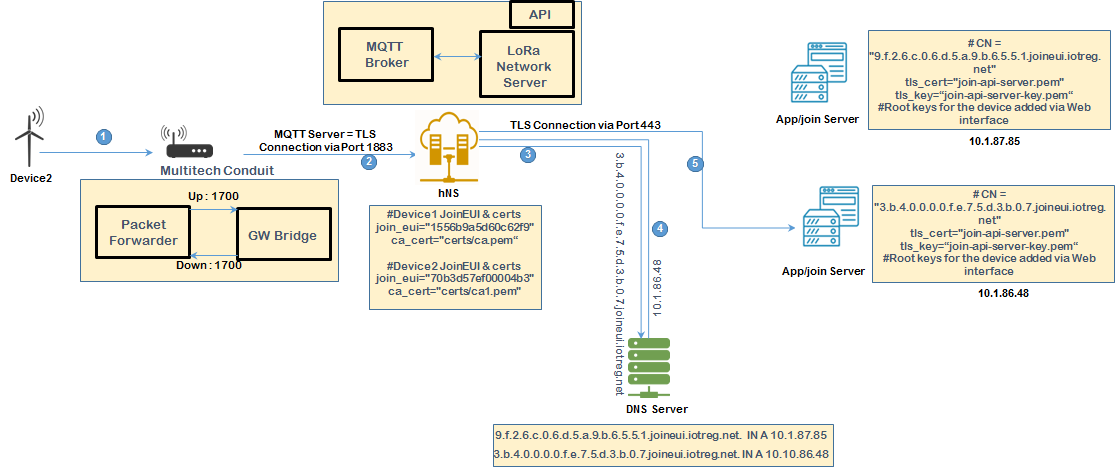 14
Information in the device after OTAA
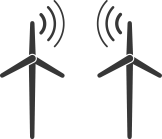 Device contains the
 DevEUI, NwkKey, AppKey, JoinEUI, JoinNonce, NetID, DevAddr , NwkSIntKeyUp, NwkSIntKeyDwn, NwkSEncKey, AppSKey
15
[Speaker Notes: Uplink Frame contains NwkID, which is derived from the NetID

The NetID is obtained from the LoRa alliance. For roaming, this identifier is needed.]
Passive roaming scenario using DNS
Operator ‘A’ rests as the sNS
for the device and maintains 
the connection between the 
JS and the AS
Operator ‘B’ becomes the fNS
for the device by forwarding
 packets from/to the device
DNS
hNs
fNs
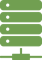 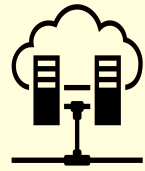 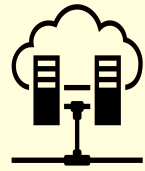 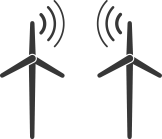 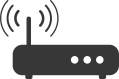 Packet uplink
Uplink destined for 
Operator ‘A’
Packet uplink
Get IP address of the Operator ‘A’
But, the GW forwards
the “packet” to  Operator ‘B’
IP address of the Operator ‘A’
Packet uplink
Packet downlink
Packet downlink
Packet downlink
16
LoRa DNS tree
delegation
.
Zone “.”
Zone “net”
Zone “org”
net
org
Zone “lorawan.net”
Zone “lora-alliance.org”
lora-alliance
lorawan
Zone “joineuis.lorawan.net”
Zone “netids.lorawan.net”
netids
joineuis
17
Solving device manufacturer issue using DNS
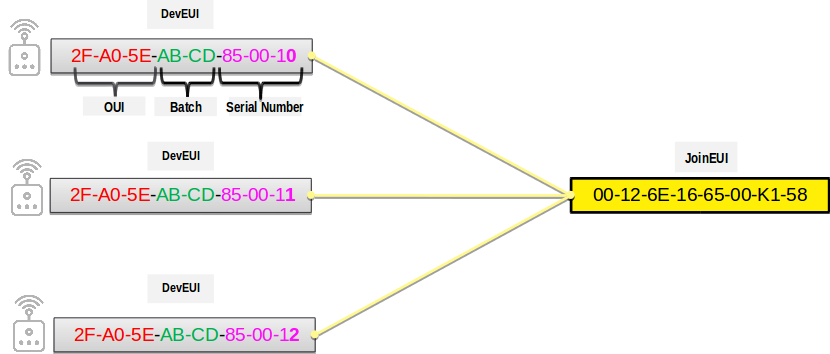 18
Breaking the JoinEUI dependancy
*.D.C.B.A.E.5.0.A.F.2.8.5.1.K.0.0.5.6.6.1.E.6.2.1.0.0.joineui.lora-alliance.org.         IN         A           1.2.3.4
JoinEUI  reversed
DevEUI  reversed 
until the batch number
Breaking the JoinEUI dependancy of the JS:
*.4.5.D.C.B.A.E.5.0.A.F.2.8.5.1.K.0.0.5.6.6.1.E.6.2.1.0.0.joineui.lora-alliance.org.    IN      A       1.1.1.1
19
To use IP or not in IoT
IoT is about connecting « things » to the Internet
Non IP devices connect to the Internet through an Internet gateway
The gateway is an application layer gateway – Needs to strip the data and restructure it with a TCP/IP stack in order to enable communication with an Internet service
Packets encrypted at the IoT network must be decrypted and re-secured in the IP datagram at the Internet gateway

IP based IoT devices can route and forward data without much intervention
20
Issue - IPv6/UDP Header Size
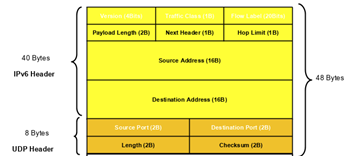 IPv6/UDP
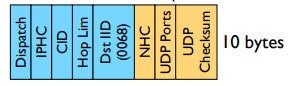 6LoWPAN
Compression Residue + Rule ID
< 1 bytes
21
SCHC
SCHC Context
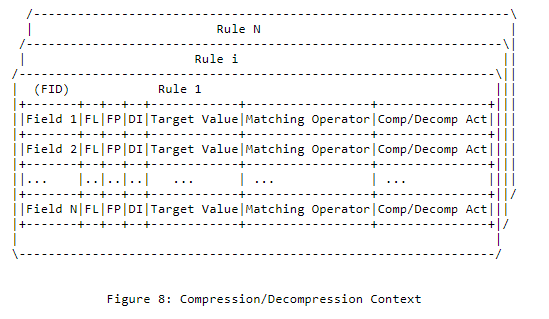 22
Resolving the context from the DNS
DNS
hNs
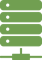 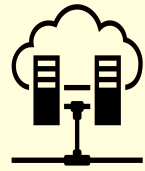 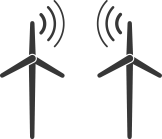 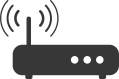 Join Request
LoRa Packet with SCHC compression residue + Rule ID
Join Request
Get the context to decompress the packet based on the rule ID and  the Device Unique Identifier
The GW forwards
the “packet” to  hNs
Context for decompressing the packet
23
Issue : Shared Secret Key need to be pre-provisioned manually
App/Join server contains the
 DevEUI, AppKey
Network server contains the
 DevEUI, NwkKey
Device contains the
 DevEUI, NwkKey, AppKey, JoinEUI
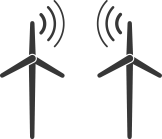 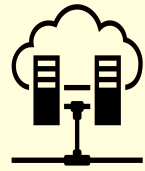 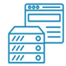 24
Key distribution Challenges
Device manufacturer adds the Key in the device

Keys are shared with device owner: 
Written in the back of the device
By files, mails etc.. 

The Keys then have to be shared with the Network Operator, Join Server operator, App server operator
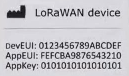 25
Looking at : DNSSEC, DANE, DoT
DNS as PKI
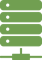 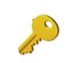 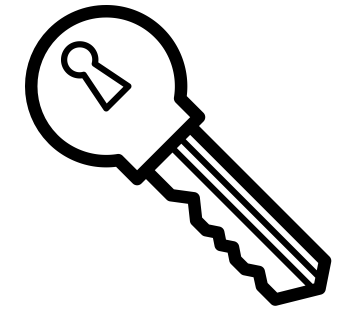 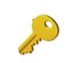 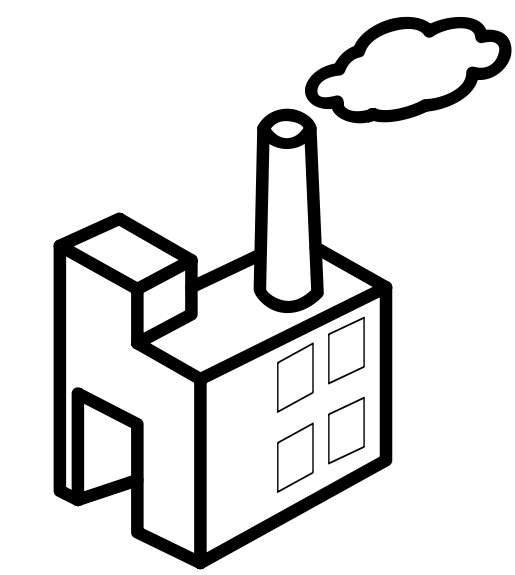 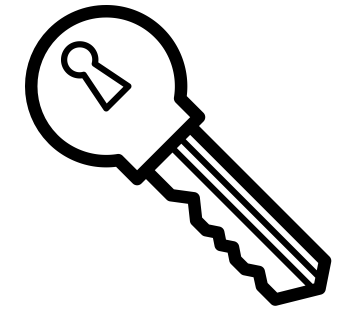 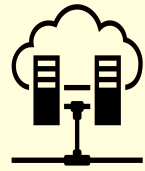 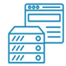 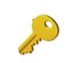 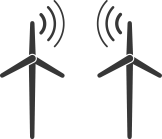 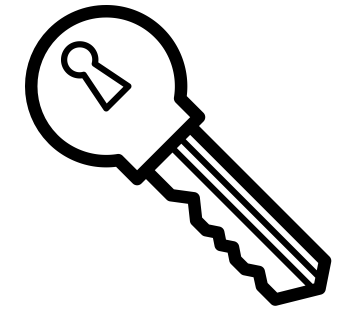 App Server
Manufacturer
Network Server
26